math 1314
Lesson 13: Analyzing Other Types of Functions
Critical Numbers versus Critical Points
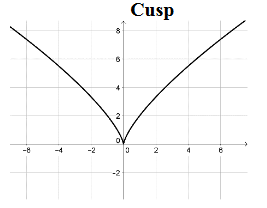 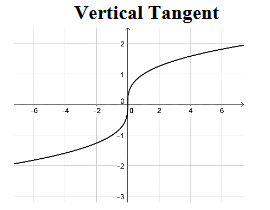 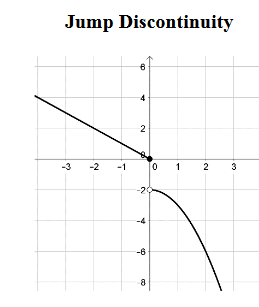 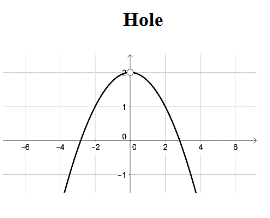 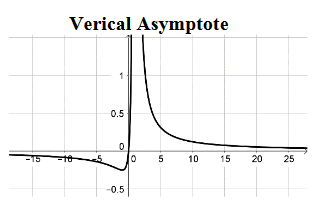 Geogebra Command Reminders:
Popper 14:
The graph illustrated is f’(x), the first derivative of some function f(x). f(x) is defined on (-∞, 0)  (0, ∞).
Determine the critical values for f(x).
a. 0	b. -0.5           c. 0.5        d. 3	    e. All of these
2. Where is one interval that f(x) is increasing?
a. (-∞,-0.5)   b. (0.5, 3)   c. (0, 0.5)    d. (0.5, ∞)
3. Determine the location of relative maximum:
a. x = -0.5	    b. x = 0    c. x = 0.5   d. x = 3    e. No Rel Max
4. Where is one interval where f”(x) is positive?
a. (0, 3)    b. (- ∞, 0)     c. (3, ∞)      d. (0, 0.5)
5. Where is one interval where f(x) is concave down?
a. (0, 3)    b. (- ∞, 0)     c. (3, ∞)      d. (0, 3)
6. Determine the location of a point of inflection.
a. x = 3    b. x = 0	c. x = 0.5      d. No points of inflection
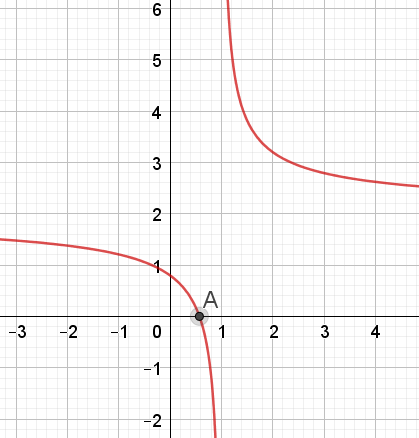 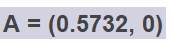 roots(f'(x),0,1)
roots(f’(x))
roots(f(x))
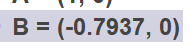 Asymptote(f(x))
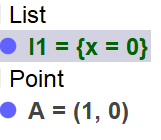 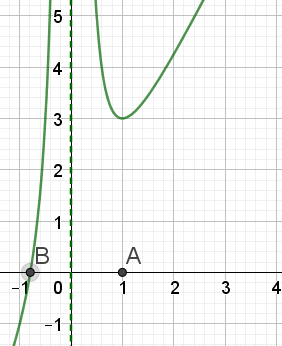 Continued on Next Slide
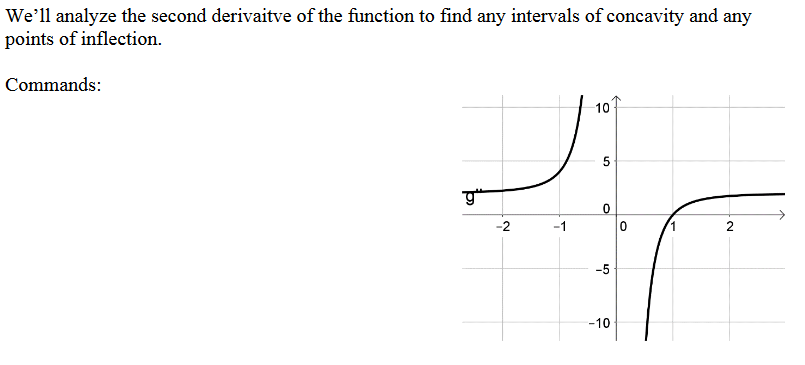 roots(f''(x))
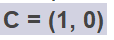 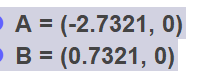 roots(f''(x))
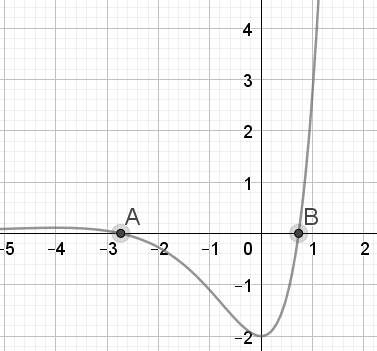 Popper 15:
Popper 15:
4. Determine the location of a relative maximum:
a. 3.1335		b. -4		c. 5		d. No Relative Minimum

5. Where is f(x) concave up?
(-∞, -4)		b. (-4, 5)	c. (5, ∞)	d. Never

6. Where is the location of an inflection point?
a. x = -4	b. x = 5	c. x = -4 & 5		d. No Inflection Points